Programy pro pachatele domácího násilí
Metodologická praktika v psychologii
Veronika Kubešková
Filip Šinkner
8. 11. 2016
O názvu
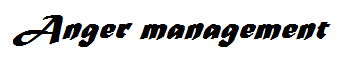 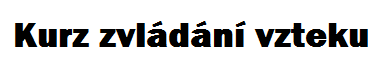 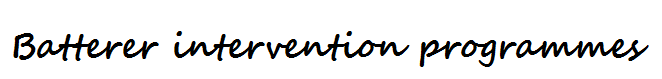 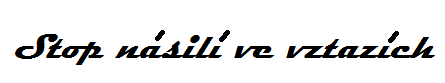 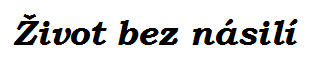 Východiska programů
Kognitivně – behaviorální terapie
Psychodynamická skupinová terapie
Podpůrná terapie
Arteterapie
Muzikoterapie
Relaxační techniky
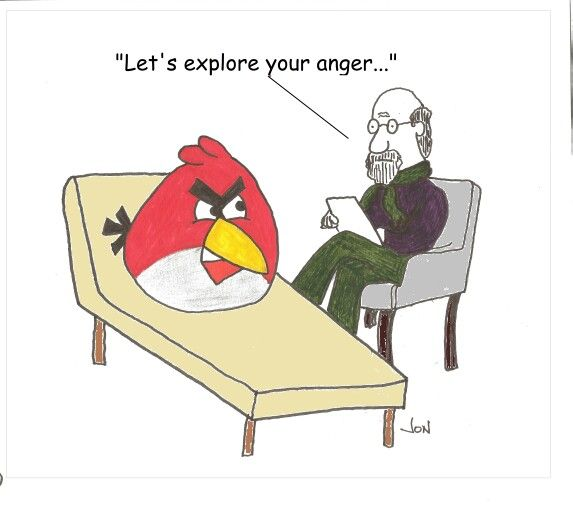 Cíle programů pro pachatele DN
Snížit hněv
Přijetí zodpovědnosti
Vzdělávání pachatelů
Nácvik dovedností
Zlepšení kvality života
Snížení výskytu recidivy
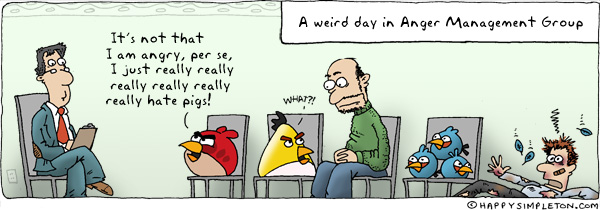 Meta – Analýza
Lipsey, Landenberger & Wilson, 2007
Výzkumná otázka: Je vhodné KBT?
58 studií z USA, Austrálie, Velké Británie


Závěr: Ti, co absolvovali KBT intervenci, mají více než 1,5* vyšší šanci, že u nich nedojde k recidivě
Plnění cílů programů…?
Snížit hněv – ANO i NE
Přijetí zodpovědnosti – ANO i ne
Vzdělávání pachatelů – ANO
Nácvik dovedností – ANO i ne
Zlepšení kvality života – těžko říct
Snížení výskytu recidivy – ANO i ne
Výsledné hodnocení
Studie poukazující na pozitivní efekt
Kvalita života?
Dopady na okolí násilníků?
Výzkum s nejpočetnější skupinou dopadl negativně
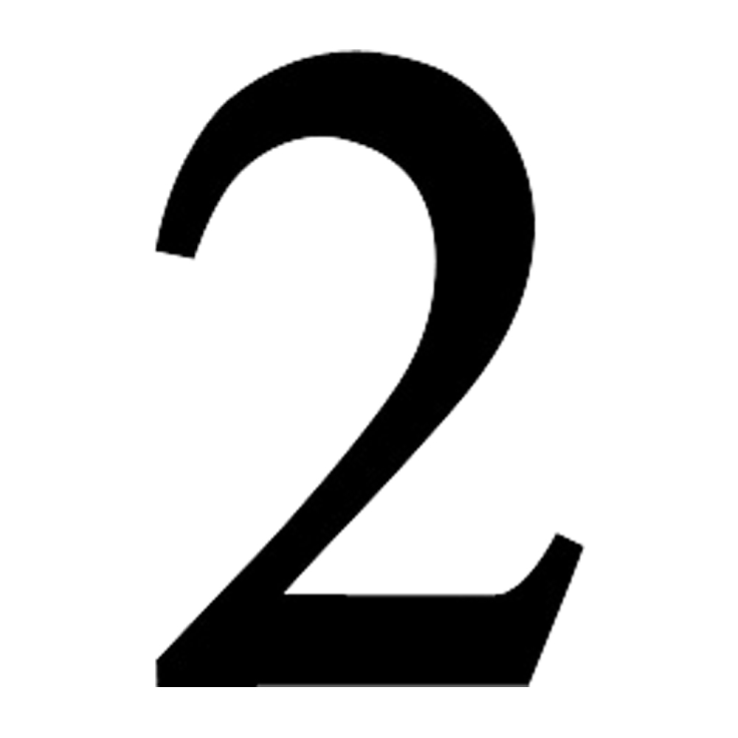 Zdroje
Buş, I., Ştefan, E. C., & Visu-Petra, G. (2009). Anger management in the penitentiary: An intervention study. Cognitie, Creier, Comportament/Cognition, Brain, Behavior, 13(3), 329-340.
Howells, K., Day, A., Williamson, P., Bubner, S., Jauncey, S., Parker, A., Heseltine, K. (2005). Brief anger management programs with offenders: Outcumes and predictors of change. The Journal of Forensic Psychiatry and Psychology, 16(2), 296-311.
Ireland, J. L. (2004). Anger management therapy with young male offenders: an evaluation of treatment outcome. Agressive behavior, 30(2), 174-185.
Lila, M., Oliver, A., Catalá-Miñana, A., & Conchell, R. (2014). Recidivism risk reduction assessment in batterer intervention programs: a key indiacator for program efficacy evaluation. Psychosocial Intervention, 23(3), 217-223.
Lipsey, M. W., Landenberger, N. A., & Wilson, S. J. (2007). Effects of cognitivebehavioral programs for criminal offenders. Campbell Systematic Reviews.
Naeem, F., Clarke, I.  Kingdon, D. (2010). A randomized controlled trial to assess ananger management group programme. The Cognitive Behaviour Therapist, 2(1),20-31.
Yorke, N. J., Friedman, B. D., & Hurt, P. (2010). Implementing a batterer´s intervention program in a correctional setting: A tertiary prevention model. Journal of Offender Rehabilitation, 49(7), 456-478.
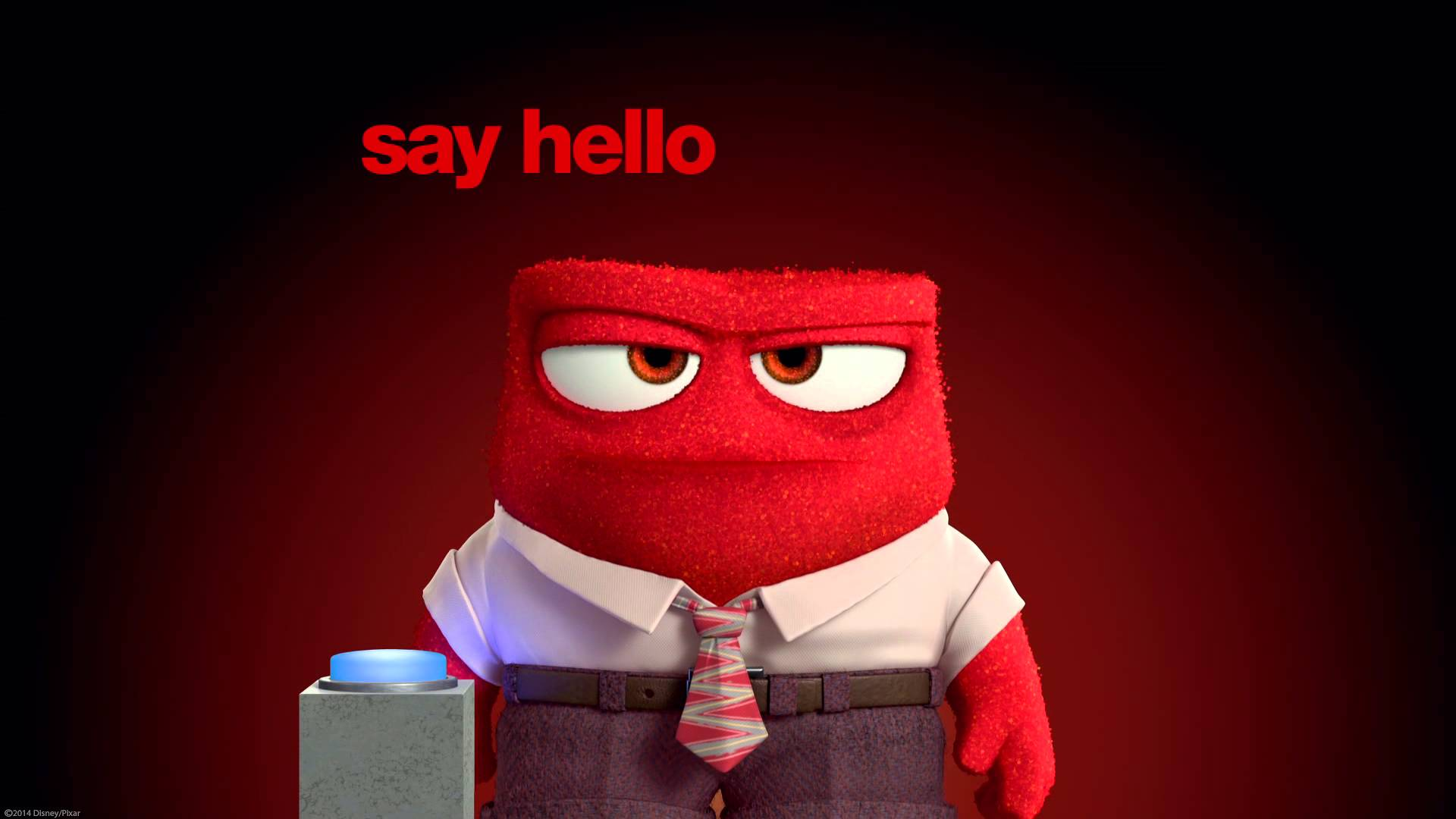